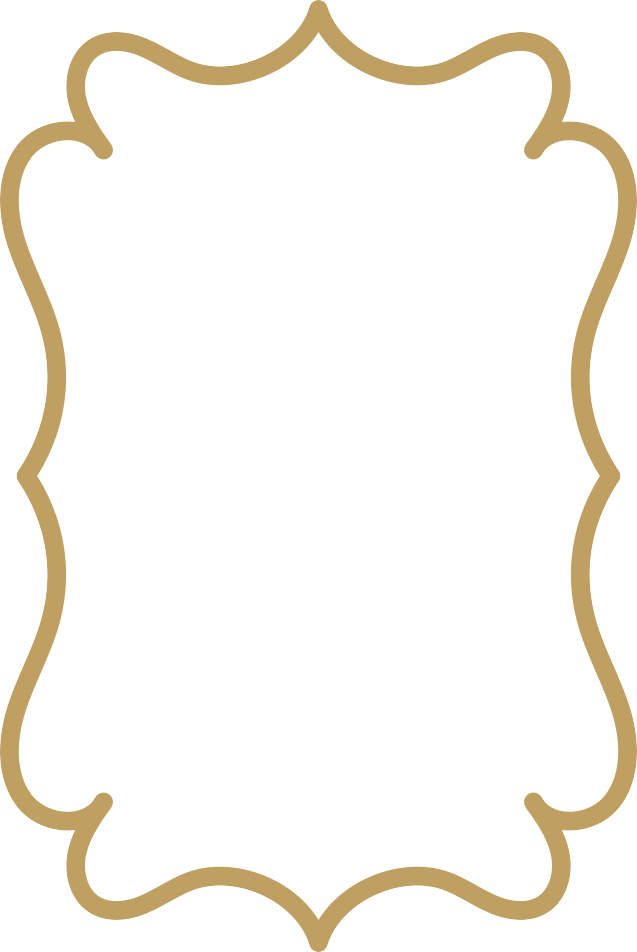 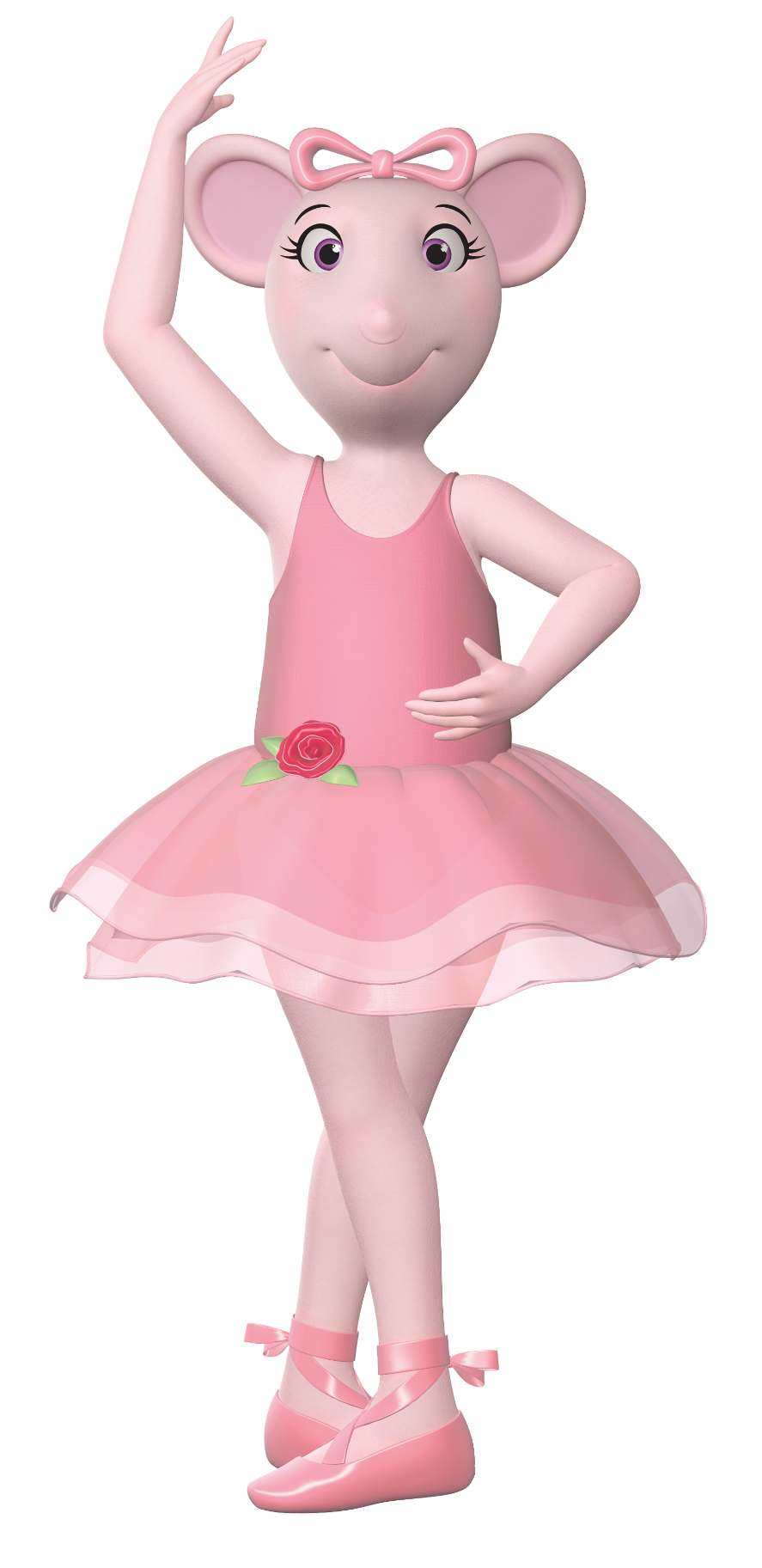 ¡FELIZ CUMPLEAÑOS!
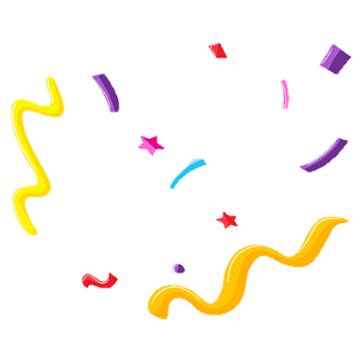 LUPITA
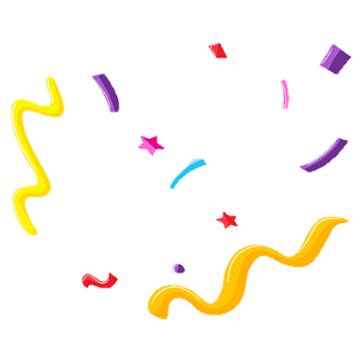 Ven a festejar conmigo
Mis 8 añitos
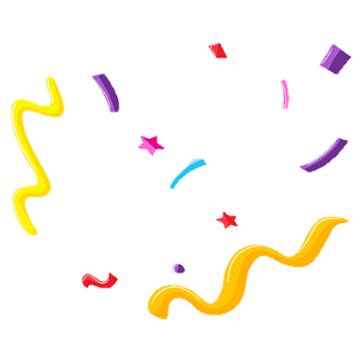 Dia: Martes 7 dejulio 
Hora: 7:00 pm 
Lugar: calle San Fransisco 
#250
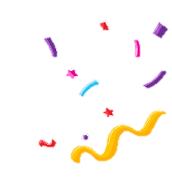 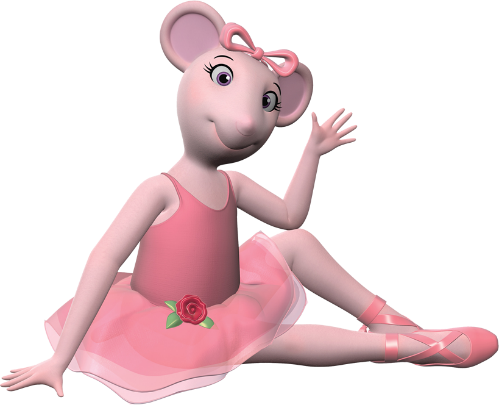 [Speaker Notes: Mas Diseños Editables en www.robnei.blog]